Tests of Hearing AndPure Tone Audiometry
Dr. Taj
Objective
*	The usual primary purpose of pure-	tone tests is 	to 	determine the 	type, degree, and 	configuration of 	hearing loss. *	To plot the frequency intensity 	recording 	and 	construct the audiograms	*	To interpret the audiograms
IN THIS PRACTICAL WE WILL DO:
TUNNING FORK TESTS
AUDIOMETRY
TERMINALOGY
AIR CONDUCTION:this test assesses sensitivity when the signal is transmitted through the outer, middle, and inner ear and then through the brain to the cortex. Testing may be performed using headphones, insert earphones.
BONE CONDUCTION
This technique assesses sensitivity when the signal is transmitted through the bones of the skull to the cochlea and then through the auditory pathways of the brain. This type of testing bypasses the outer and middle ear.
MASKING
Masking presents a constant noise to the non-test ear to prevent crossover from the test ear. The purpose of masking is to prevent the non-test ear from detecting the signal (line busy), so only the test ear can respond.
PURE TONE
A pure tone is a single frequency tone with no harmonic content (no overtones). This corresponds to a sine wave.
PURE TONE
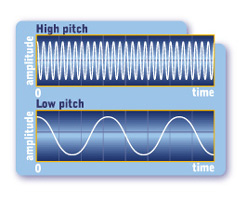 AUDIOGRAM
The audiogram is a chart of hearing sensitivity with frequency charted on the X- axis and intensity on the y-axis. Intensity is the level of sound power measured in decibels; loudness is the perceptual correlate of intensity.
AUDIOGRAM
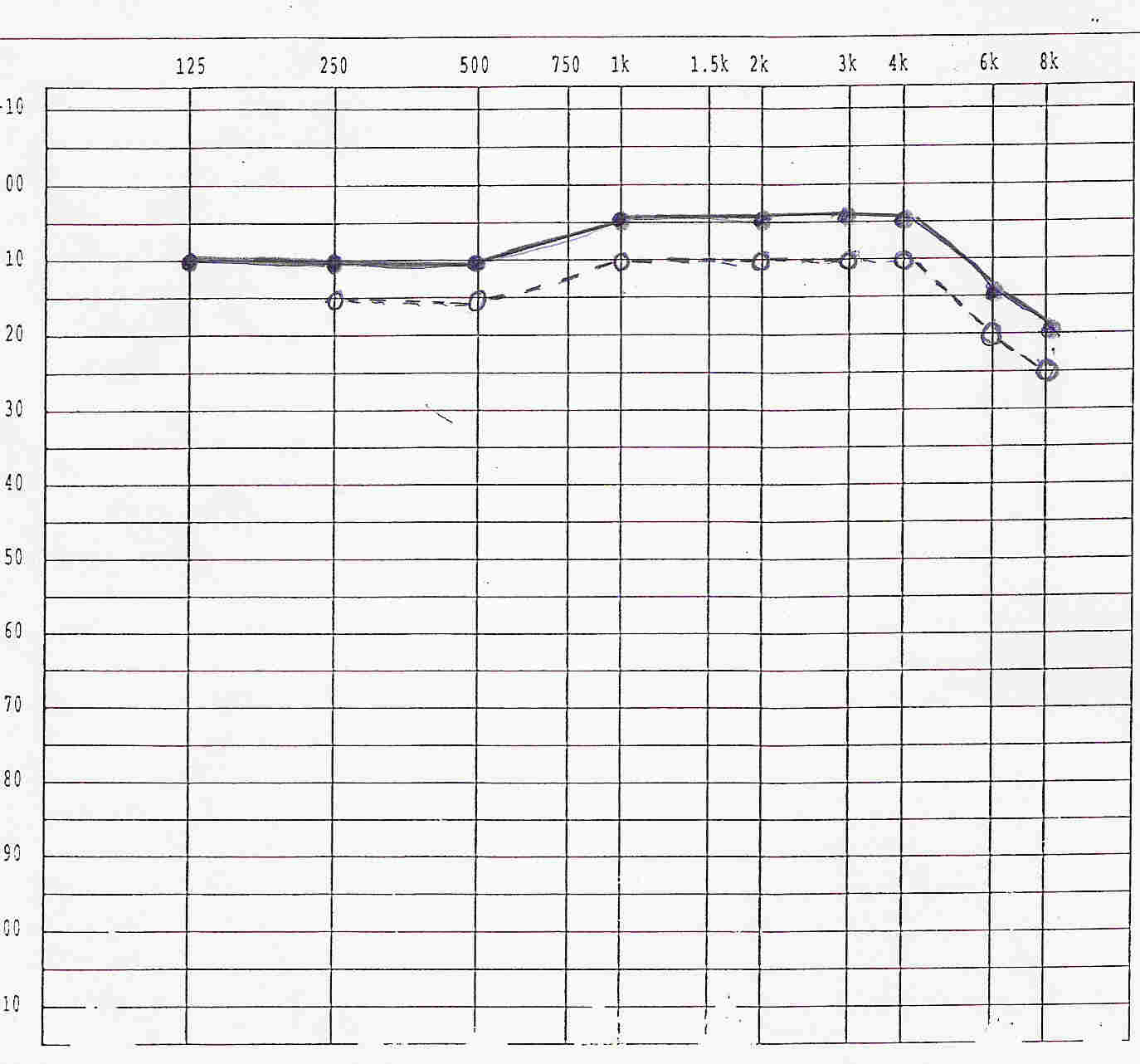 TUNING FORK TESTS
RINNE’S TEST
Technique 
First: Bone Conduction 
Vibrating Tuning Fork held on Mastoid process
Patient covers opposite ear with hand 
Patient signals when sound ceases 
Move the vibrating tuning fork over the ear canal 
(Near, but not touching the ear) 
Next: Air Conduction 
Patient indicates when the sound ceases 
Normal: Air Conduction is better than Bone Conduction 
Air conduction usually persists twice as long as bone 
Referred to as "positive test" 
Abnormal: Bone conduction better than air conduction 
Suggests Conductive Hearing Loss. 
Referred to as "negative test"
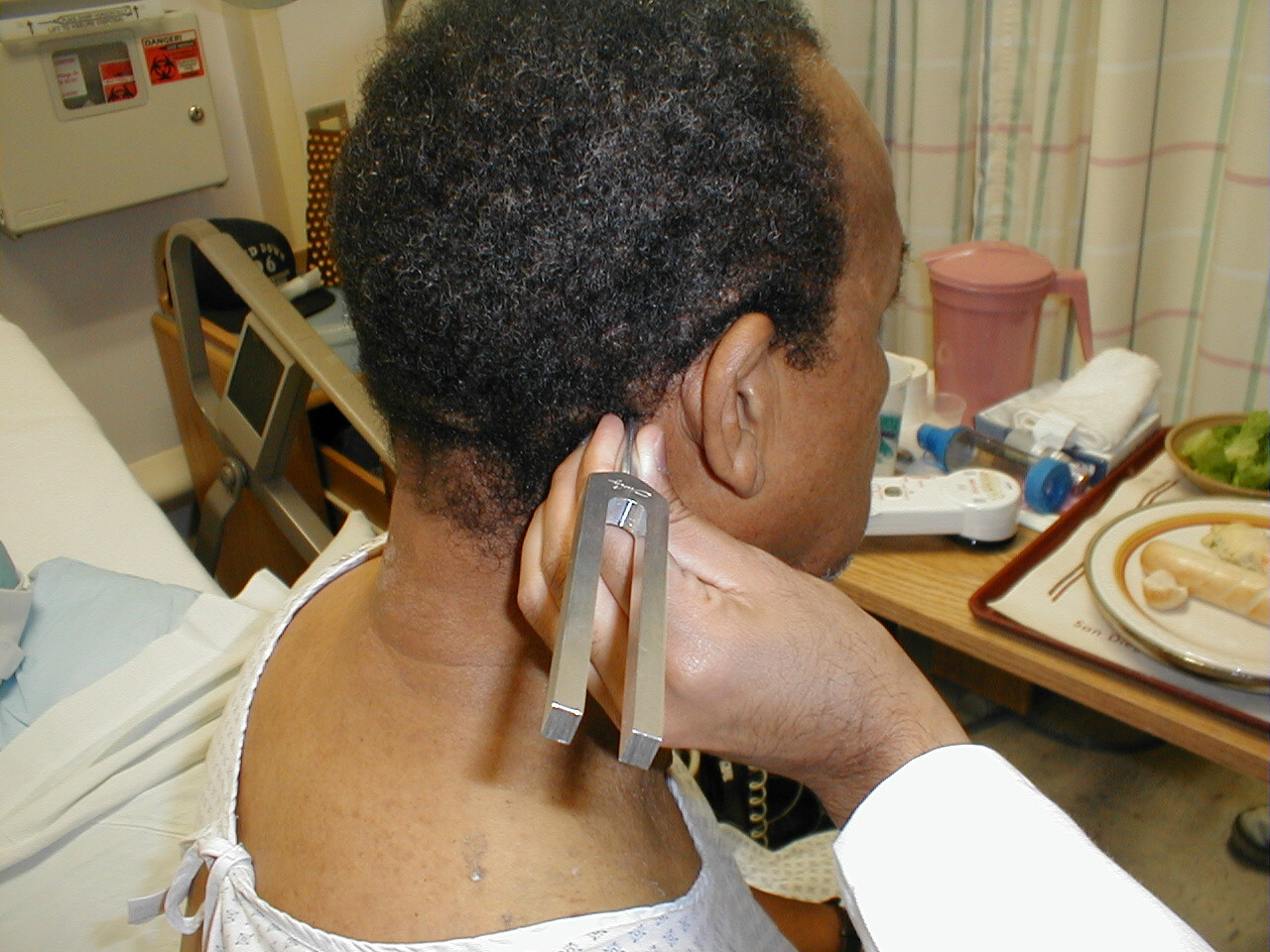 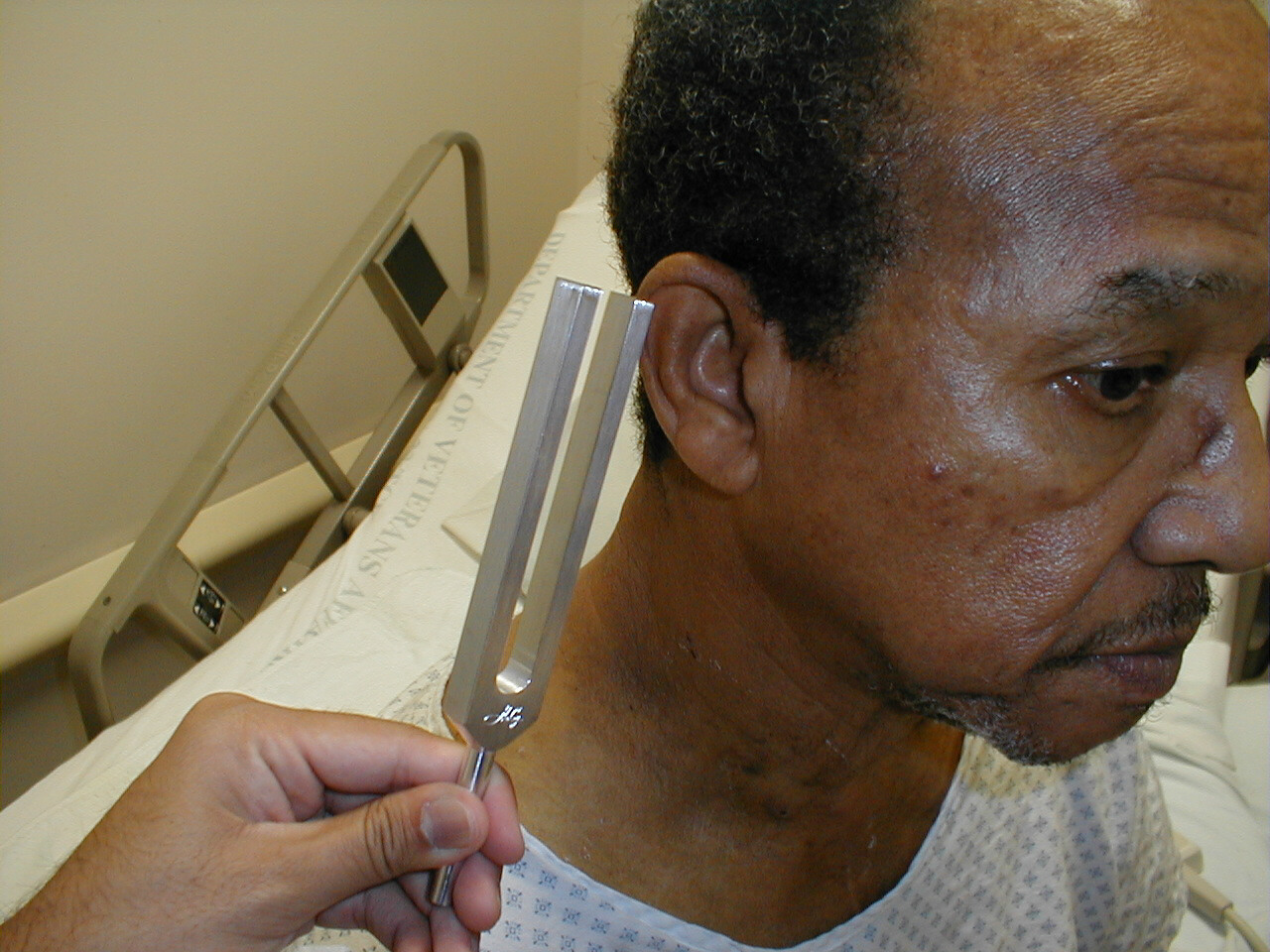 WEBER TEST
Technique: 
Tuning Fork placed at midline forehead 
Normal: Sound radiates to both ears equally 
Abnormal: Sound lateralizes to one ear 
Ipsilateral Conductive Hearing Loss OR 
Contralateral Sensorineural Hearing Loss.
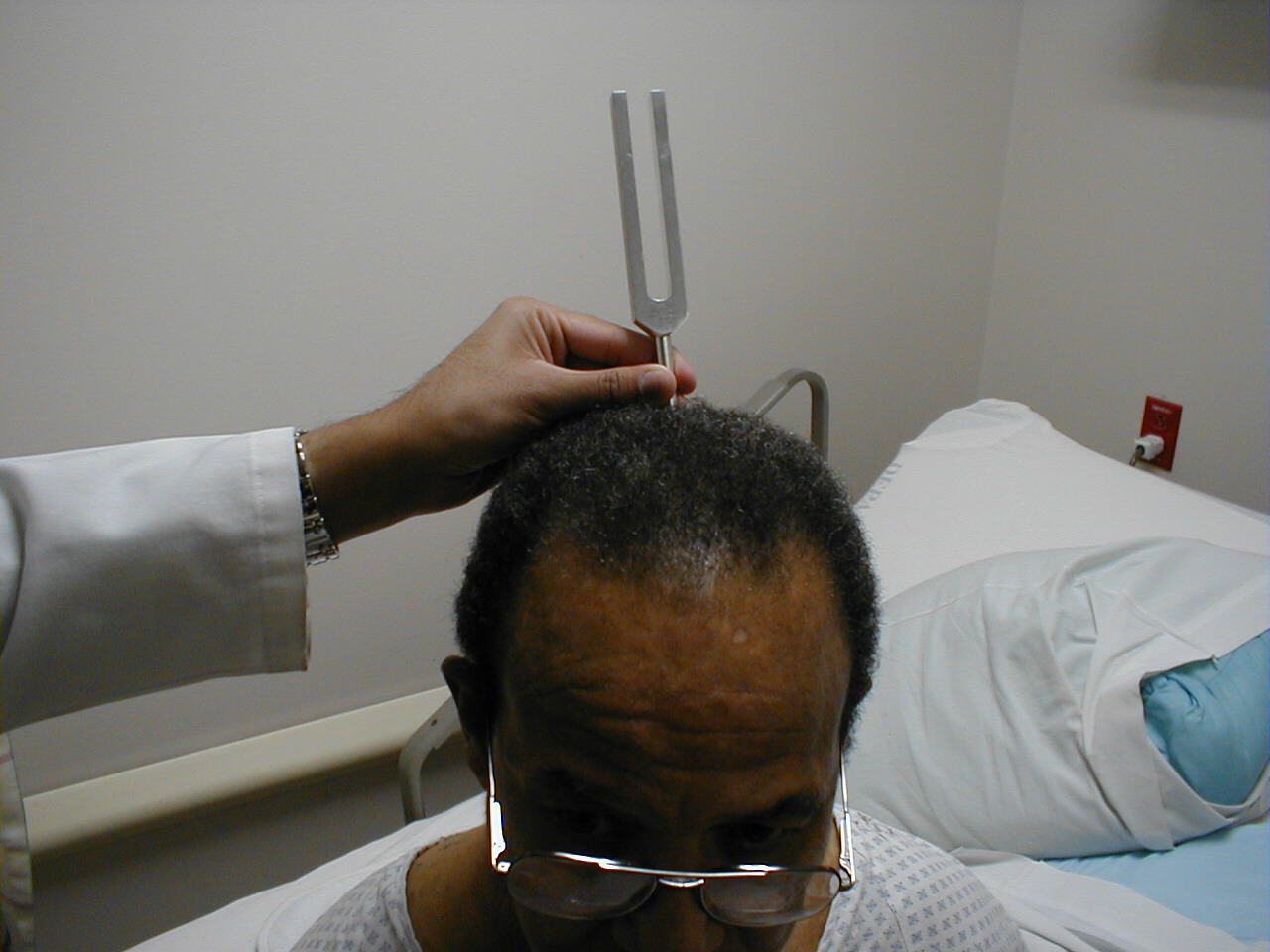 PURE TONE AUDIOMETRY
In a sound proof room person is seated comfortably.Ear phones are applied which are color coded. (Red for right ear, blue for left ear.)Masking sound is delivered to the non-test ear.Start with a frequency of 125hz. & 0 db.Gradually increase the db. Till person hears the sound & respond.Mark the threshold intensity on the audiogram paper.
Cont…
Find the threshold of hearing from 125 hz. To 8000hz. & Mark on the audiogram paper.Join the points to make air conduction audiogram.Place the bone vibrator over the mastoid process.Deliver the sound through the vibrator & find out the threshold of hearing for different frequencies of sound.
Cont…
Use different sign to mark the bone conduction audiogram.Select the other ear and repeat the whole procedure.
TYPES OF HEARING LOSS
Conductive hearing loss Sensorineural hearing loss Mixed hearing loss
Conductive Hearing loss (deafness)
The abnormality reduces the effective intensity of the air-conducted signal reaching the cochlea, but it does not affect the bone-conducted signal that does not pass through the outer or middle ear. Examples of abnormalities include perforated tympanic membranes, fluid in the middle ear system, or scarring of the tympanic membrane. Pure-tone air-conduction thresholds are poorer than bone-conduction thresholds by more than 10 db
Conductive deafness
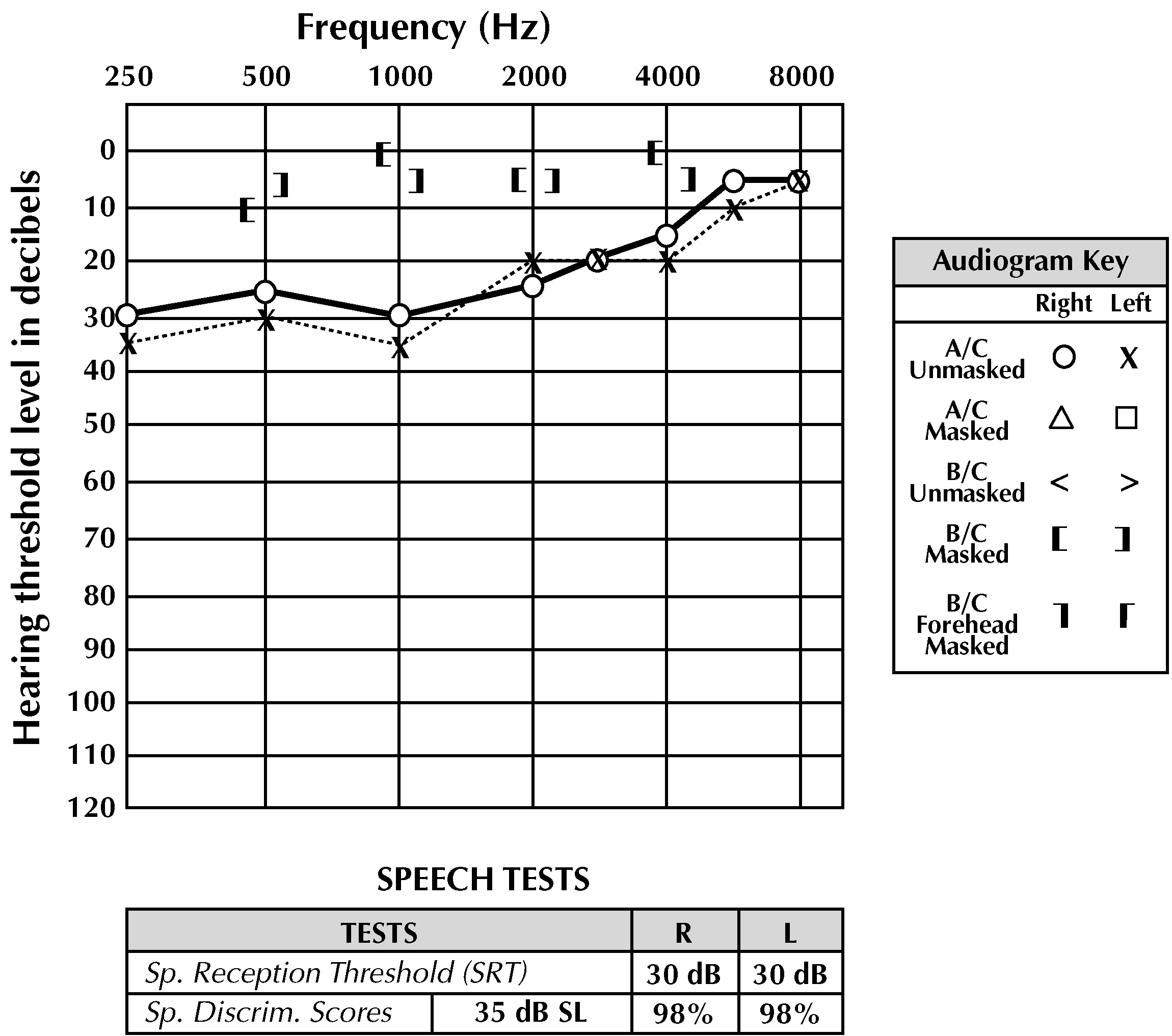 Sensorineural  Hearing loss (deafness)
This type of hearing loss is secondary to cochlear abnormality and/or abnormality of the auditory nerve or central auditory pathways. Because the outer ear and middle ear do not reduce the signal intensity of the air-conducted signal, both air- and bone-conducted signals are effective in stimulating the cochlea. Pure-tone air- and bone-conduction thresholds are within 10 db
Sensorineural
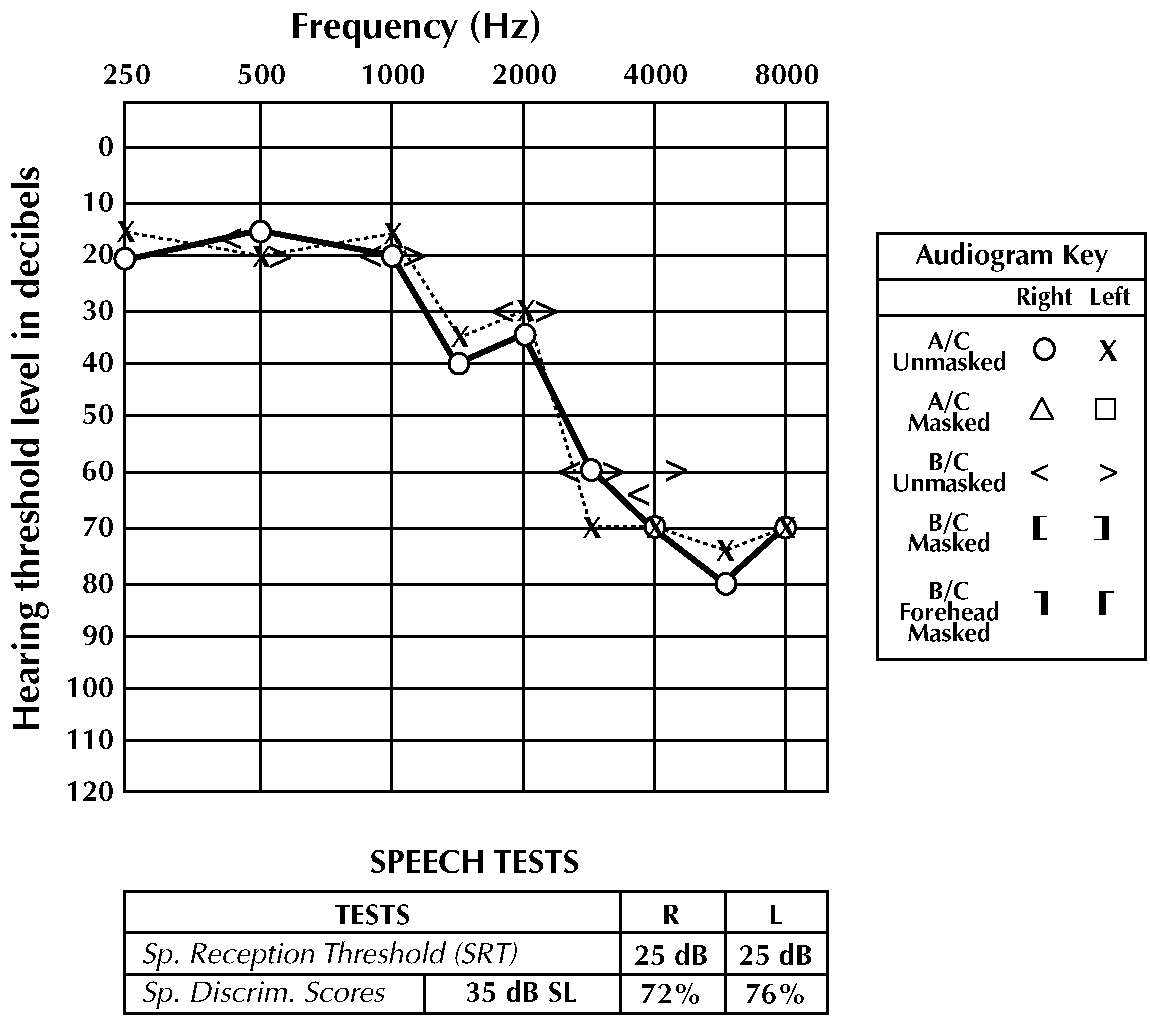 Mixed Hearing loss
This type of hearing loss has sensorineural and conductive components. Pure-tone air-conduction thresholds are poorer than bone-conduction thresholds by more than 10 db, and bone-conduction thresholds are less than 25 db
Mixed Hearing Loss
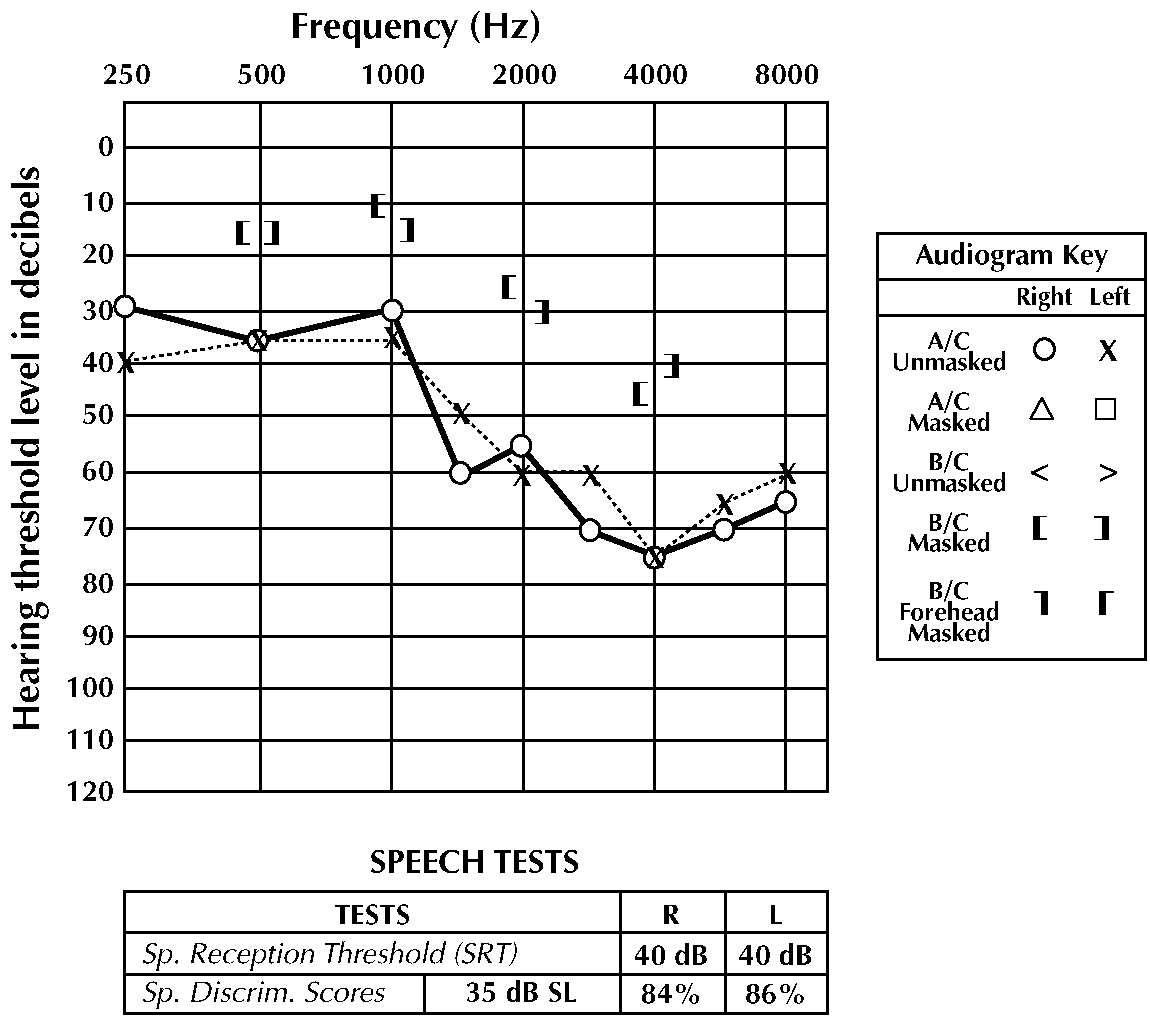 DEGREES OF HEARING LOSS
Normal hearing (0-25 dB) 
Mild hearing loss (26-40 dB)
Moderate hearing loss (41-55 dB)
Moderate-severe hearing loss (56-70 dB)
Severe hearing loss (71-90 dB)
Profound hearing loss (>90 dB)
COMMON AUDITORY DISORDERS
Presbyacusis (age related hearing loss)
Otitis media: This condition is marked by fluid in the middle ear space usually secondary to an infection.
Noise-induced hearing loss. 
Otosclerosis: The condition is caused by stapedial fixation in the oval window, stiffening the middle ear system. 
Ménière disease
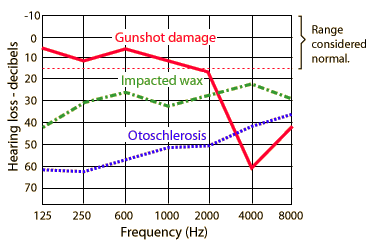 Presbyacusis
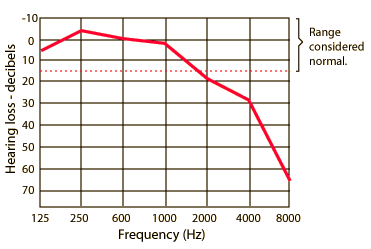 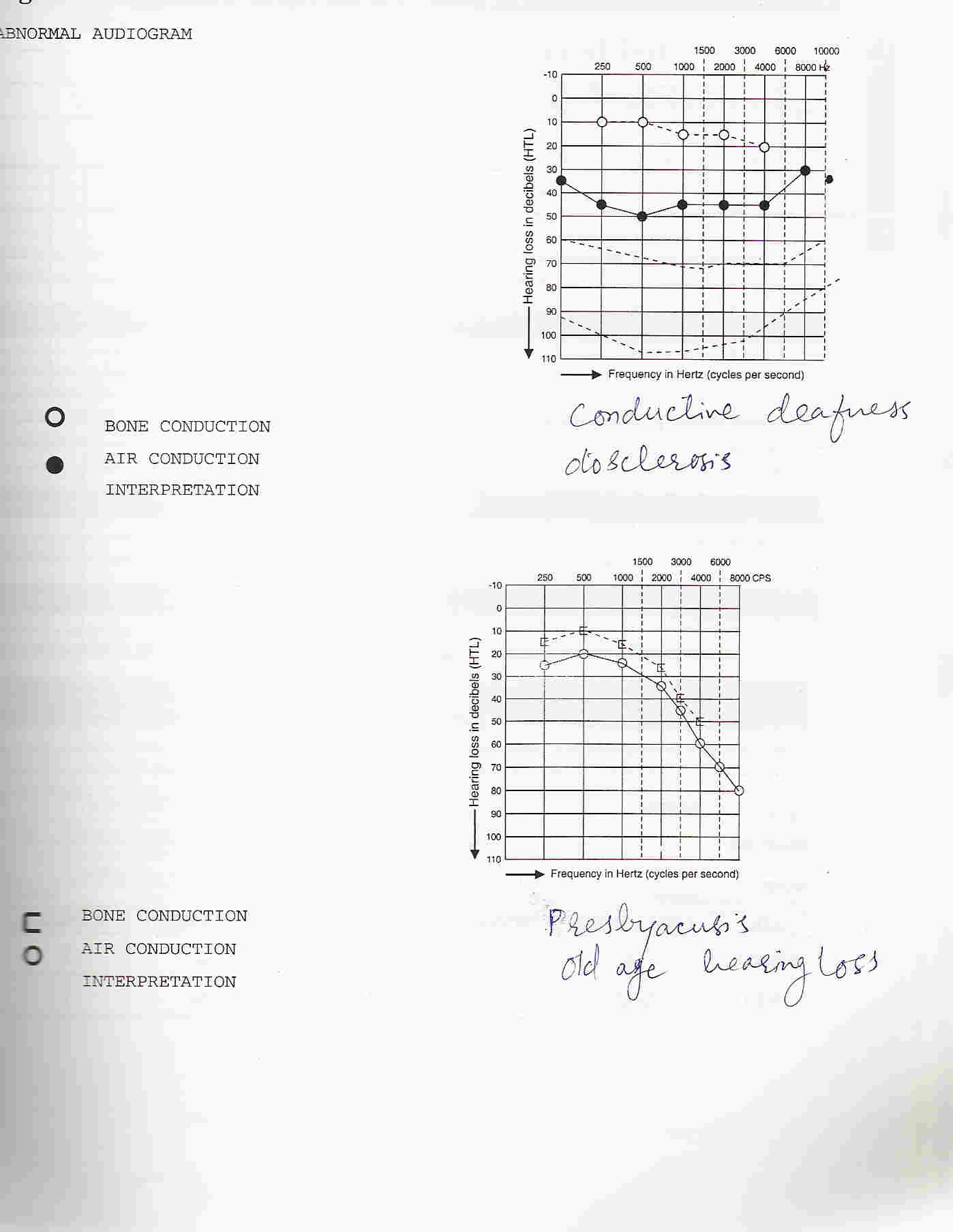 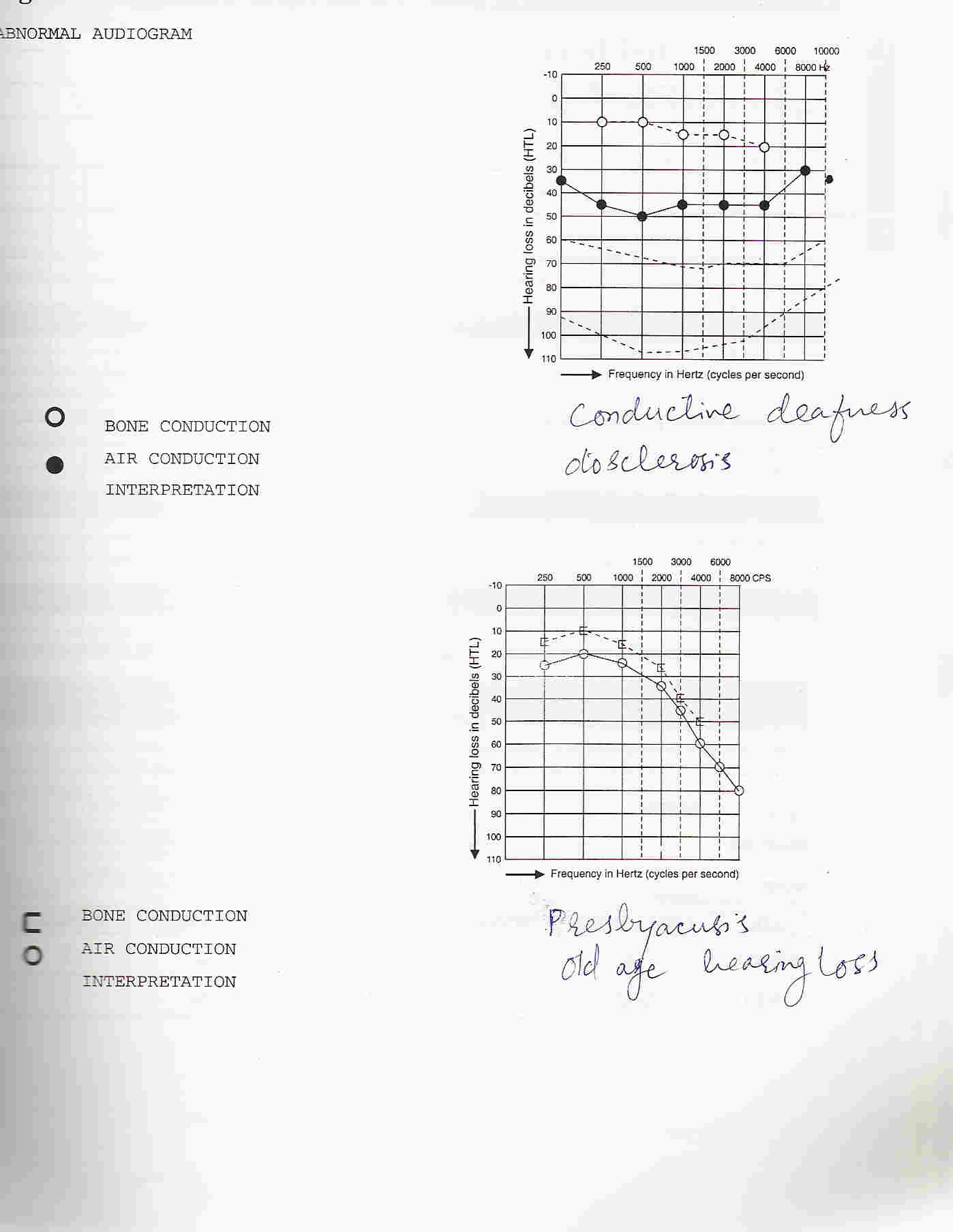 Glossary
Pure tone
Deafness
Conductive
Contralateral
Frequency
THANK YOU